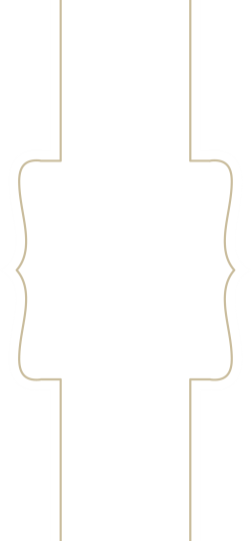 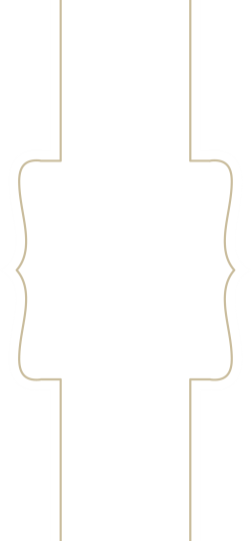 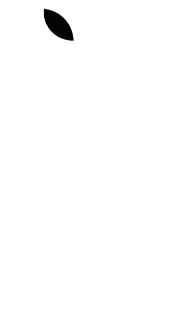 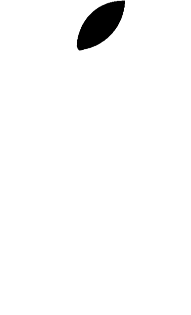 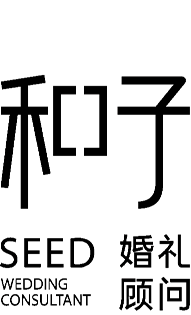 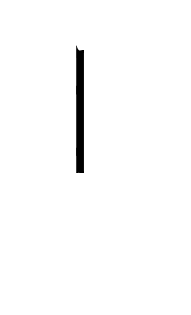 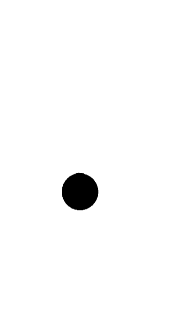 我们要
我们的婚礼
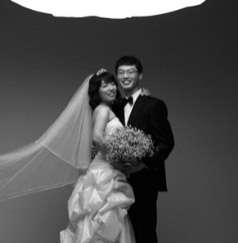 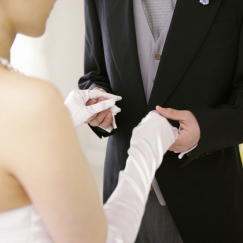 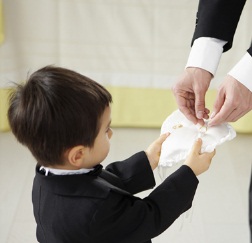 浪漫
幸福
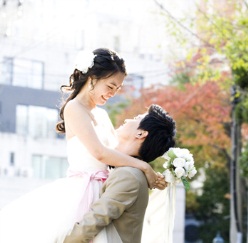 温馨
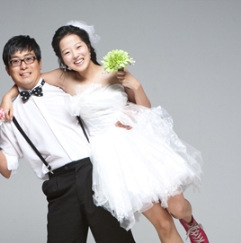 甜蜜
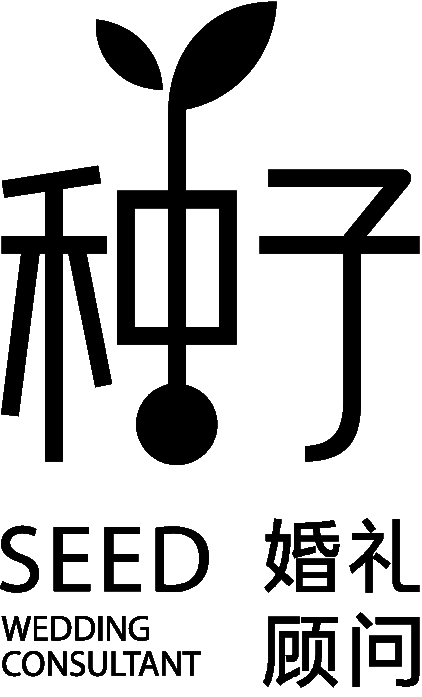 轻松
我们要
我们的婚礼
可我们更需要
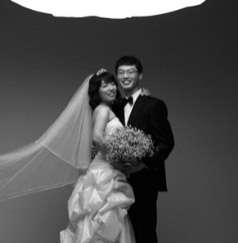 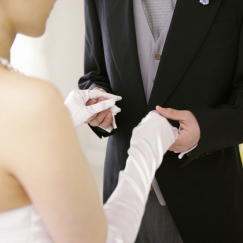 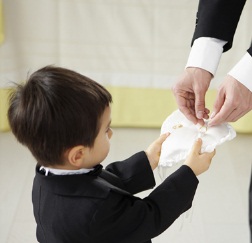 浪漫
幸福
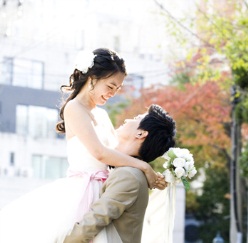 温馨
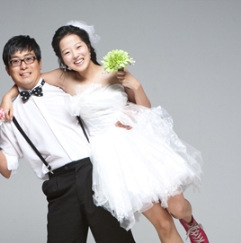 甜蜜
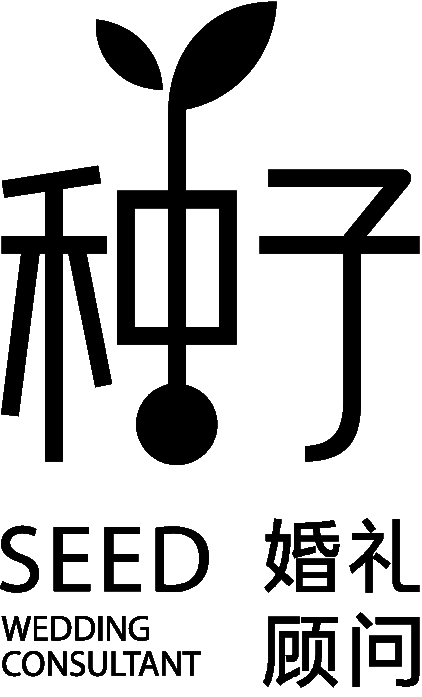 轻松
结婚证书
摄影
有意义
戒指
烟酒糖
可我们仍需要
蛋糕
花卉
化妆造型
司仪
气球
伴娘伴郎
有创意
灯光
音乐
婚宴场地
婚车
亲朋好友的邀请
婚纱
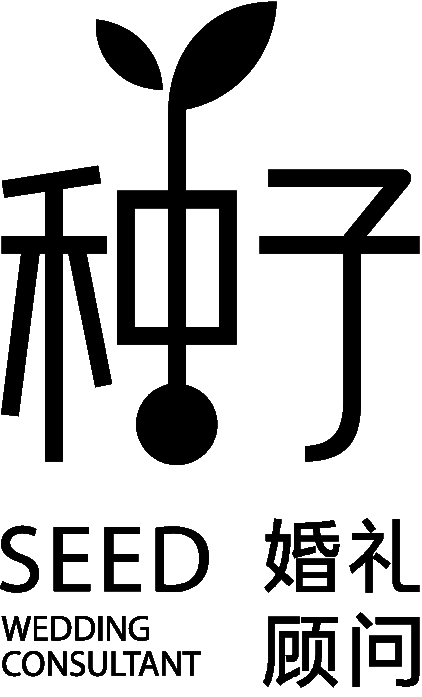 好复杂
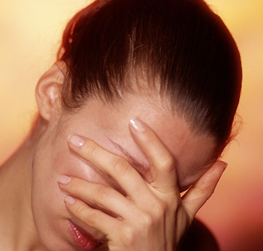 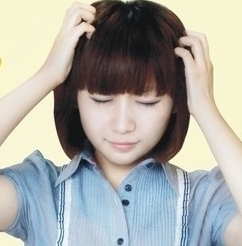 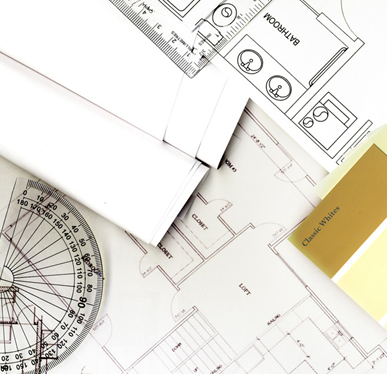 时间紧迫
繁琐复杂
事无巨细
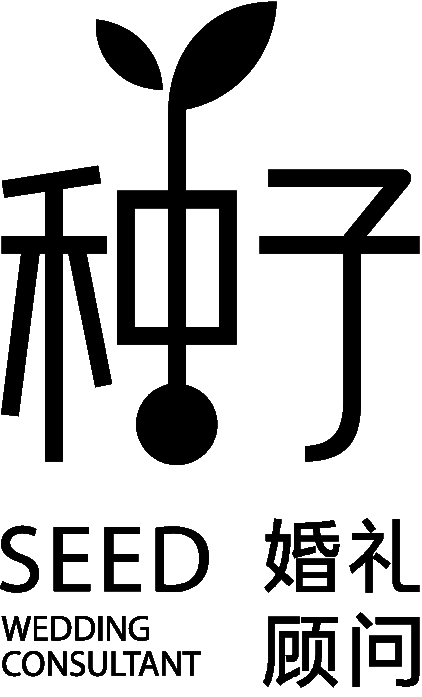 好复杂
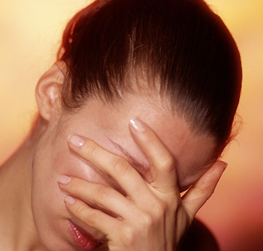 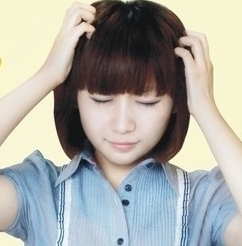 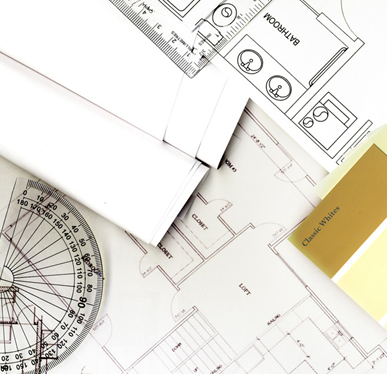 时间紧迫
繁琐复杂
事无巨细
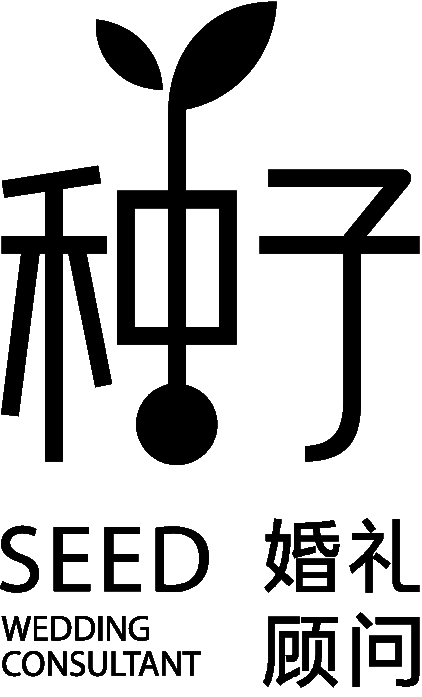 Big Fat
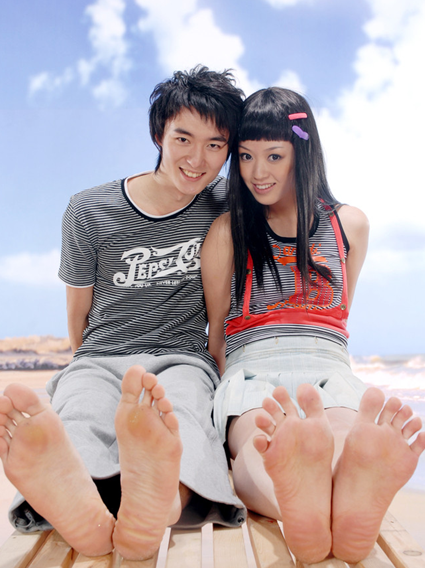 Complicated Wedding
VS
Simplify  love
简单爱
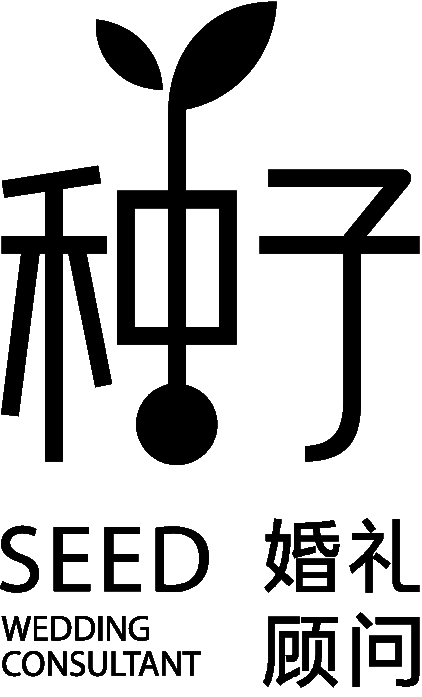